Портфолио достижений
Учителя русского языка 
и 
литературы
МАОУ гимназии №29 
города Томска
Васильевой
Елены Юрьевны
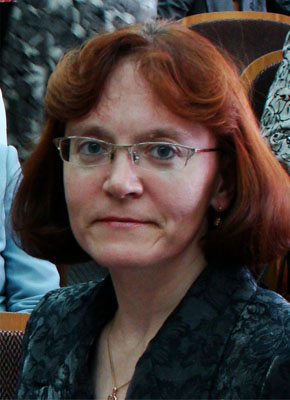 Моё педагогическое кредо
Вечным законом да будет: учить и учиться всему через примеры, наставления и применение на деле. 

Ян Амос Коменский
Общие сведения
Образование: высшее, Томский государственный педагогический институт, 1987
Специальность:  русский язык и литература
Награды: Значок и удостоверение «Отличник народного просвещения» (1992).
Наличие ученой степени: кандидат филологических наук, 2007.
Педагогический стаж – 28 лет.
В данном учреждении – 25 лет.
Должность: учитель русского языка и литературы
Томский государственный педагогический институт
Томский государственный университет
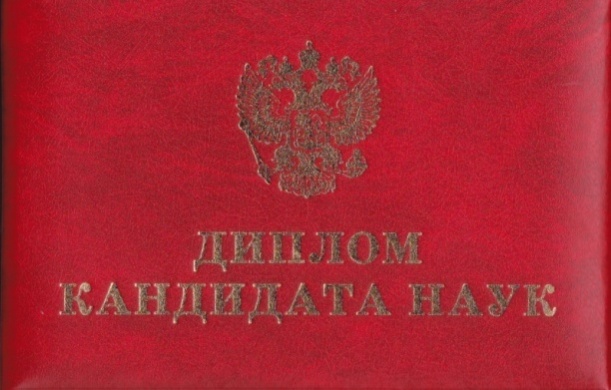 Курсы повышения квалификации
Совершенствование методики преподавания русского языка и литературы в условиях перехода на ФГОС нового поколения 
(108 часов)


ТГПУ, 2013
Профессионально-педагогическая компетентность экспертов ЕГЭ  Томск, 2014
Обучающие семинары
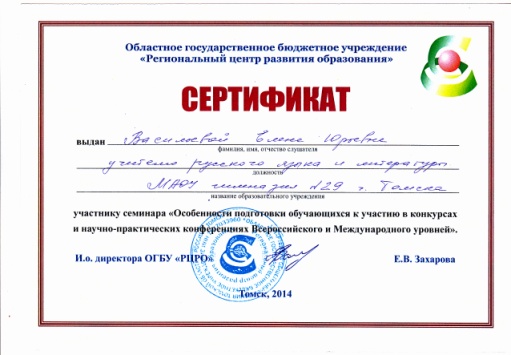 Тема самообразования
Формирование устойчивого интереса к предмету как путь к личностному росту обучающихся
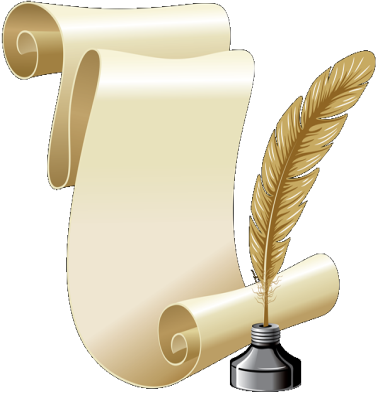 Разработанные программы
модифицированная программа курса «Мастерская русской словесности» для учащихся V-VI классов (2013)
модифицированная программа курса «Речь и этикет» для учащихся IX класса (2011)
модифицированная программа курса «Основы стилистики» для учащихся X-XI классов (2013)
модифицированная программа курса «Возвращённая литература» для учащихся XI класса(2011)
рабочая программа по литературе для учащихся VIII  класса (2015)
Элективный курс «Зарубежная литература»
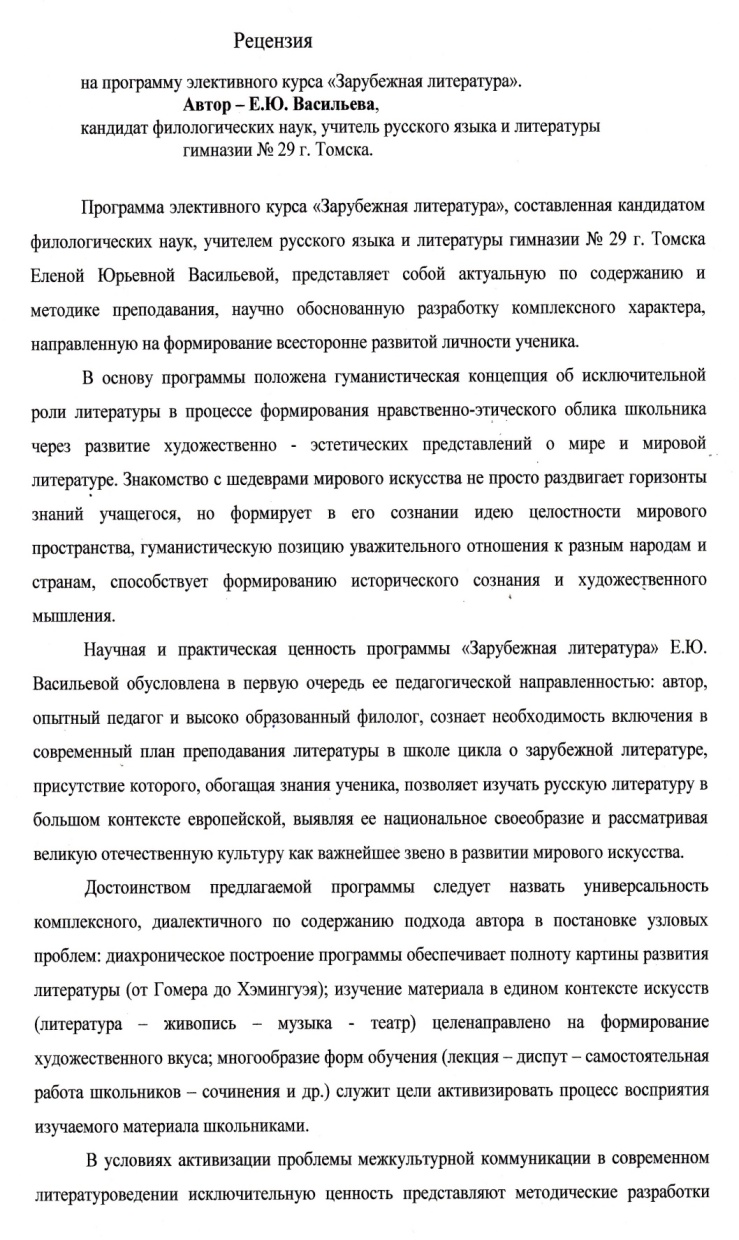 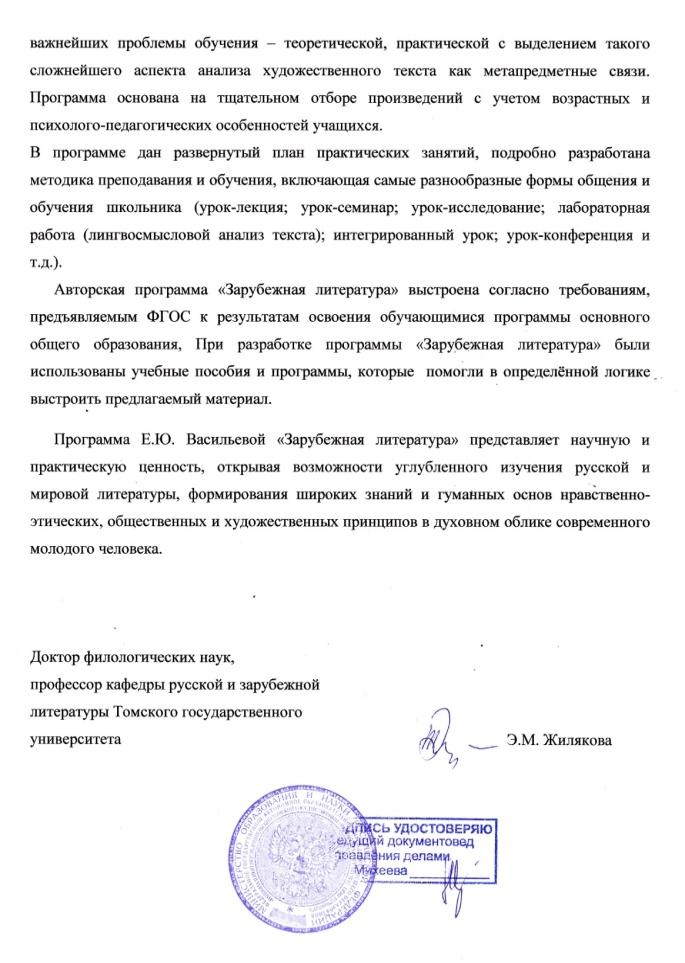 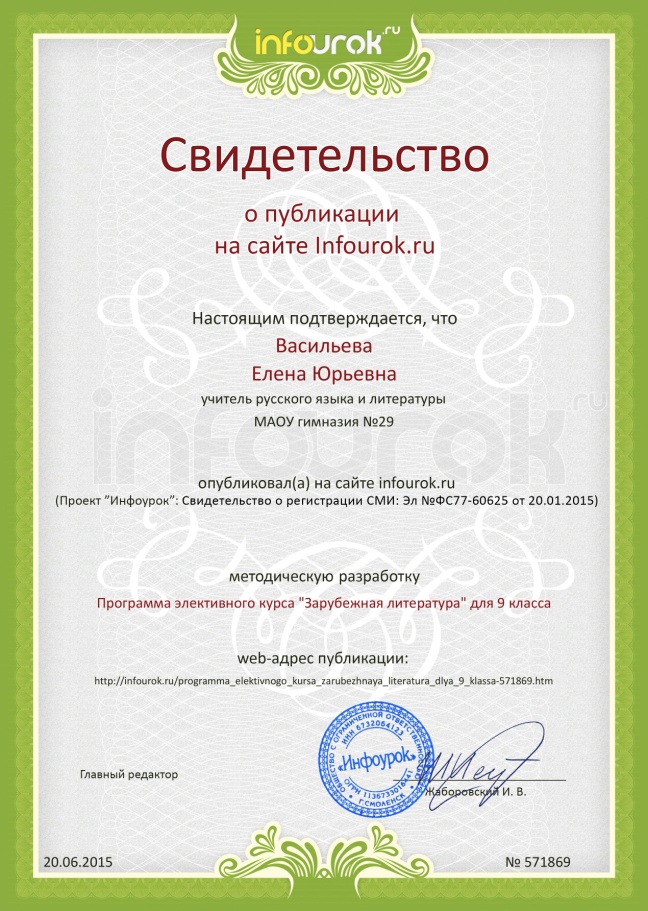 Инновационная деятельность
Проект 
«Славянские чтения как способ духовно-нравственного формирования личности»
XVII Славянские чтения
Художественные открытия великой русской литературы
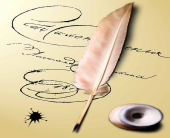 XVI Славянские чтения
«Стезя к бессмертию судьбой открыта нам!»
XVIII Славянские чтения
«Героические страницы 
великой  русской  литературы»
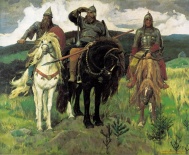 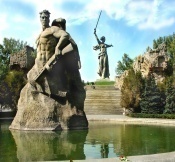 Проводится в рамках Региональной сети Ресурсно-внедренческих центров инноваций Томской области (РЦРО).
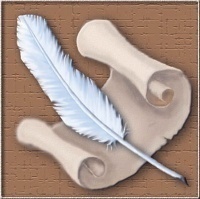 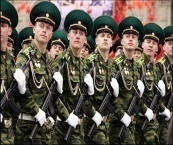 Дипломы педагогических конкурсов (за проект)
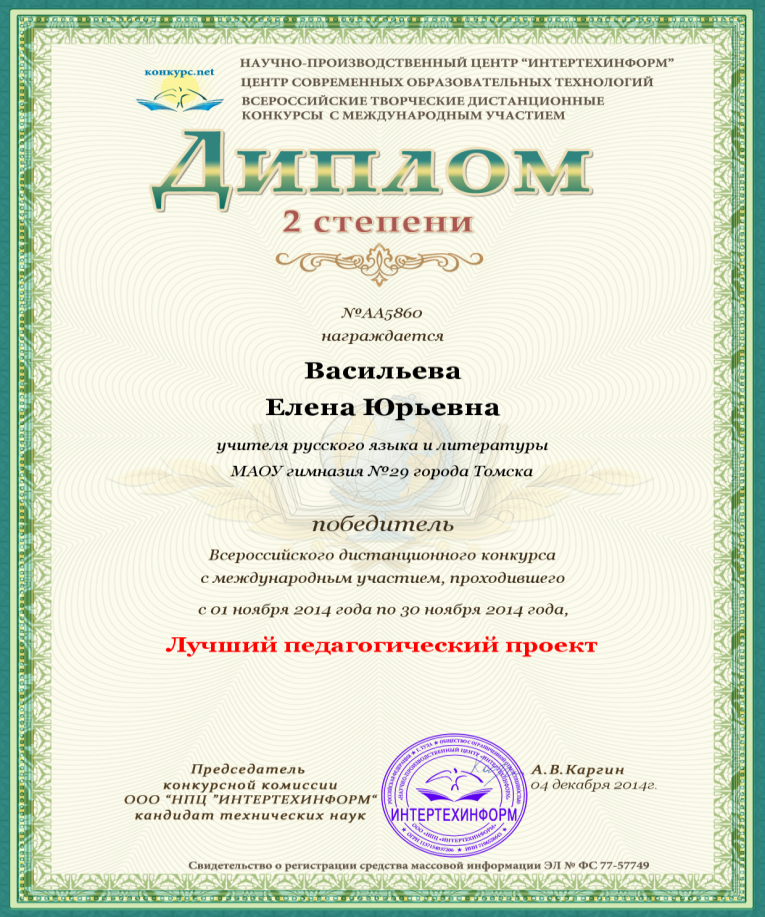 ПубликацииОбластная научно-практическая конференция, Томск
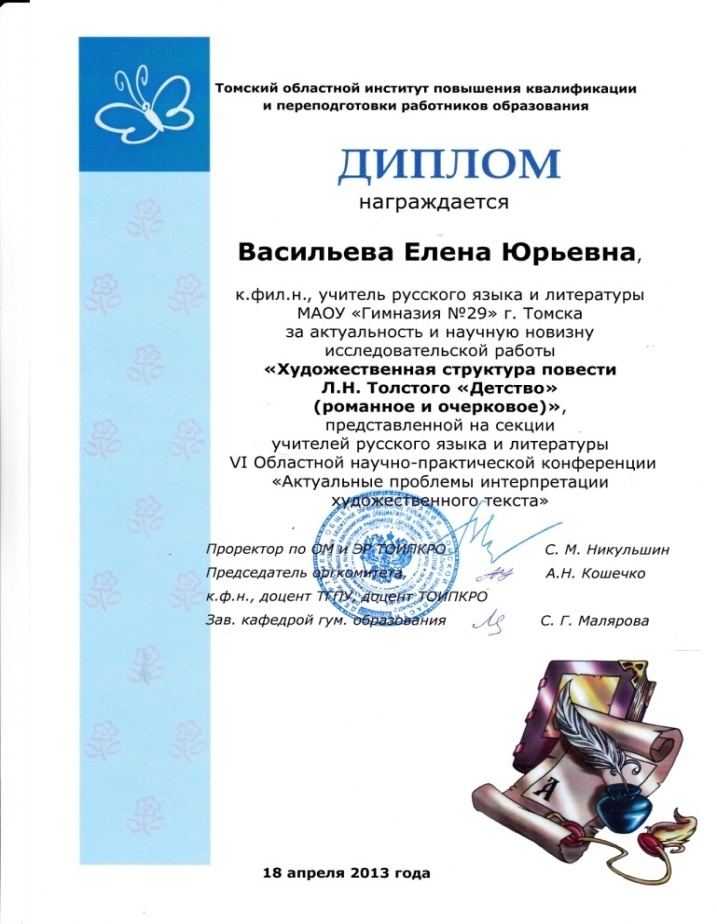 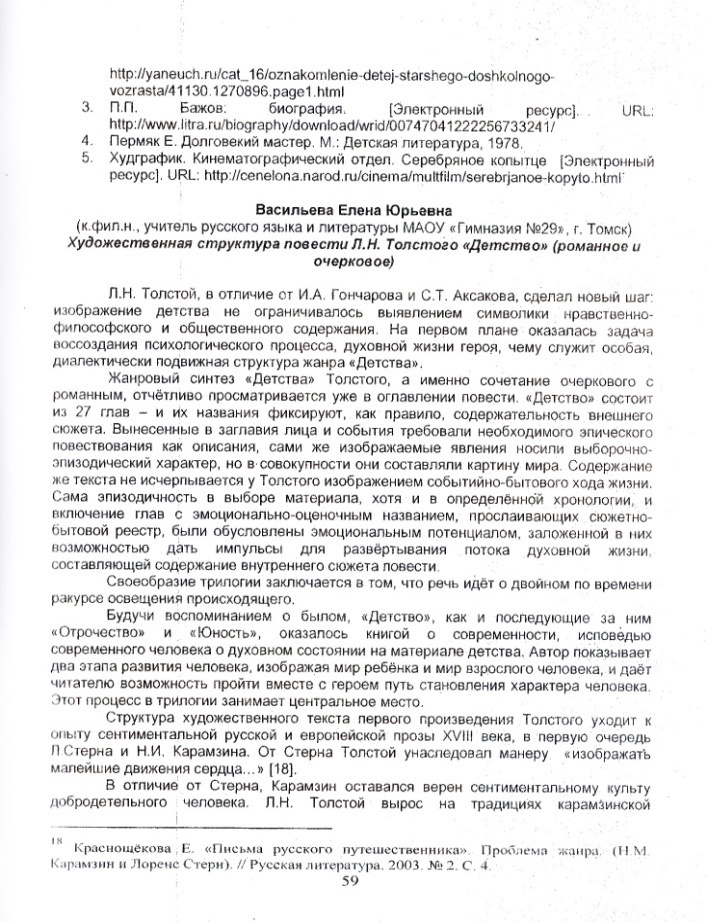 II Всероссийская научно-практическая конференция, Томск
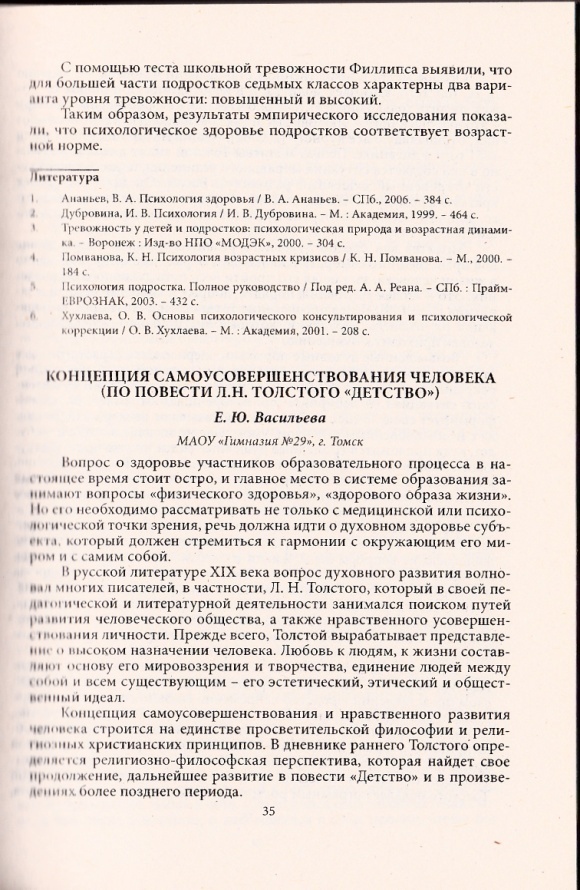 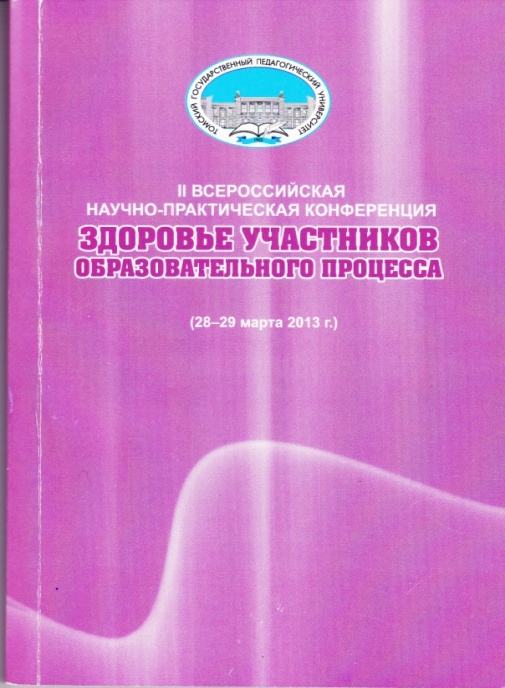 Всероссийская научно-практическая конференция с международным участием, Новосибирск
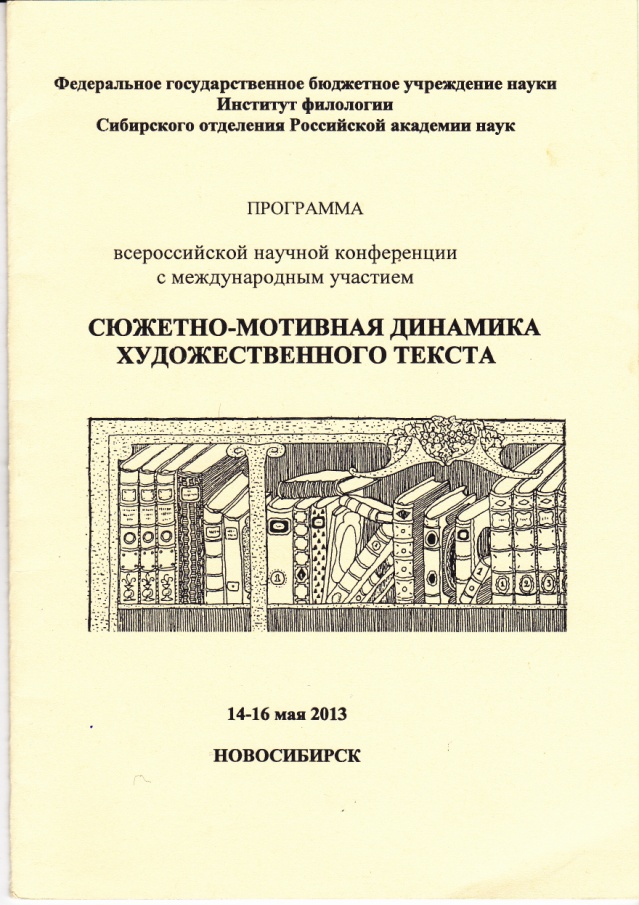 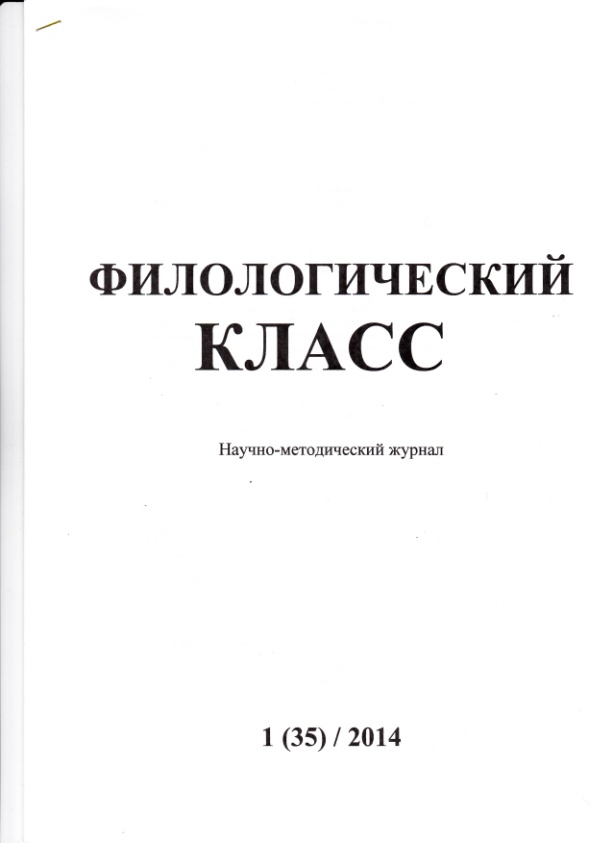 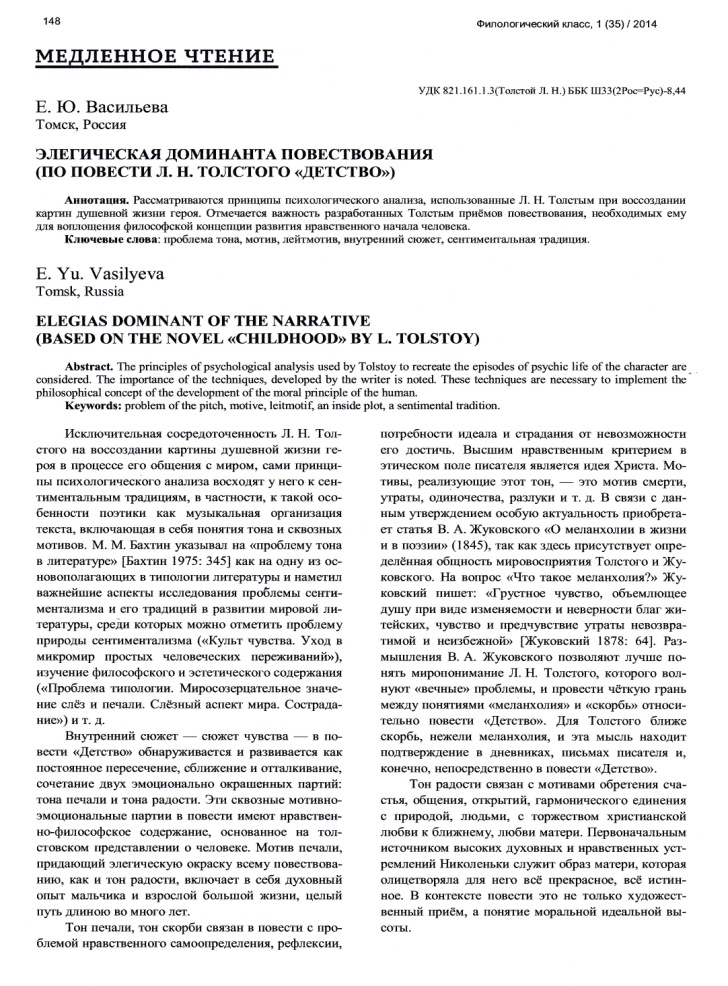 Международная научно-практическая конференция, Тамбов
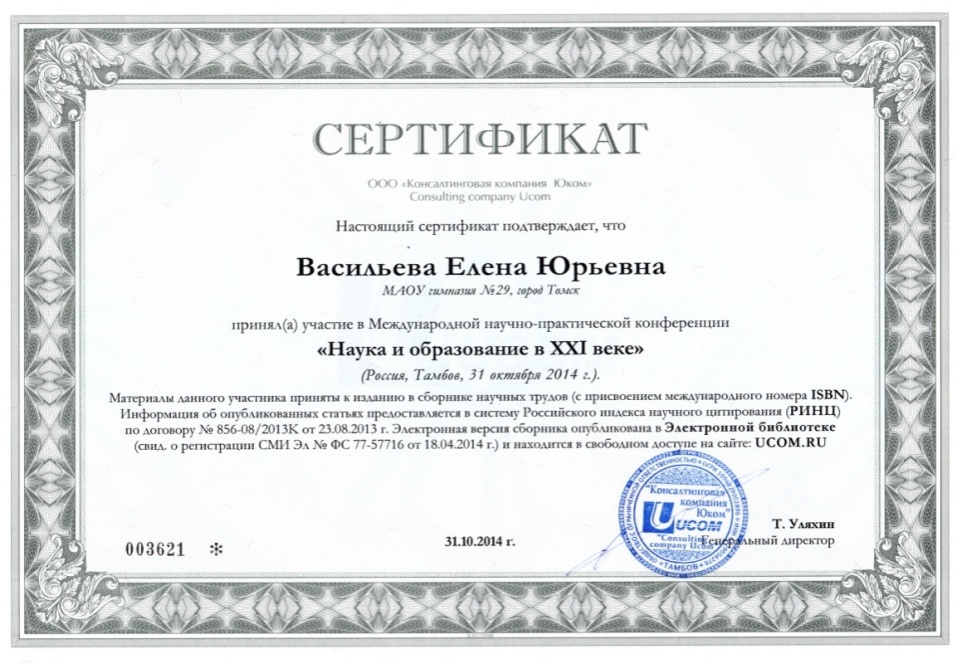 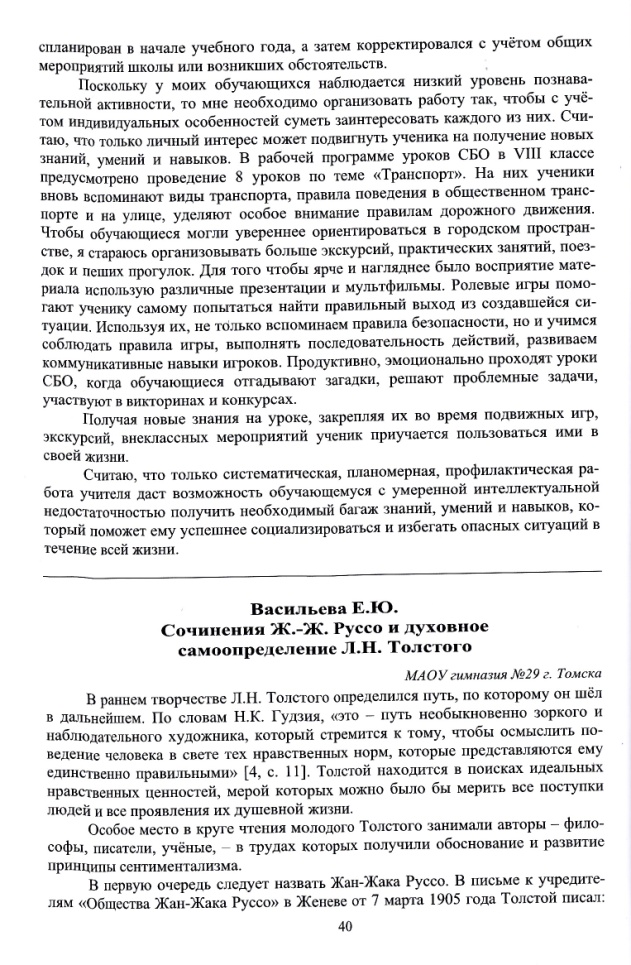 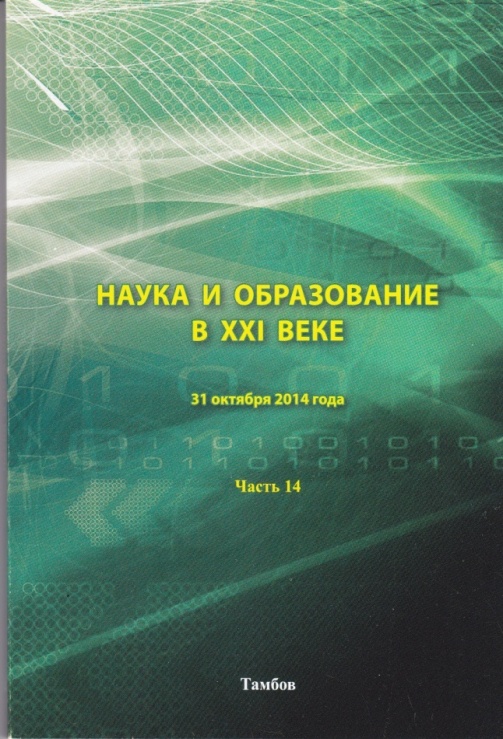 VII Межрегиональной научно-практической конференции «Организация исследовательской деятельности детей и молодежи: проблемы, поиск, решения», Томск
ОРГАНИЗАЦИЯ ПРОЕКТНО-ИССЛЕДОВАТЕЛЬСКОЙ ДЕЯТЕЛЬНОСТИ ОБУЧАЮЩИХСЯ В РАМКАХ ПРОЕКТА «СЛАВЯНСКИЕ ЧТЕНИЯ»
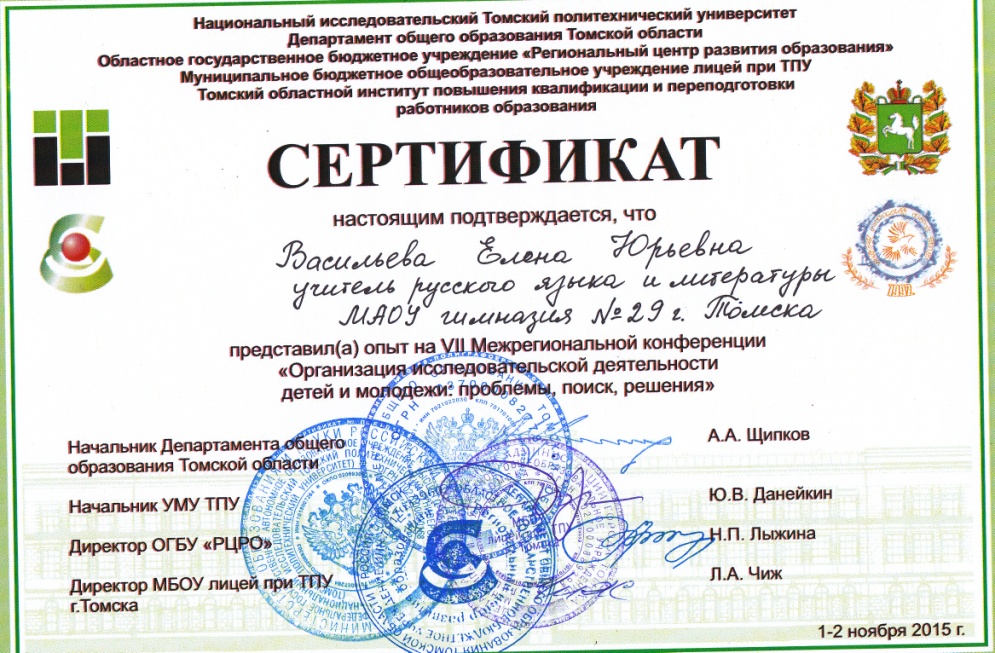 Публикации на сайте
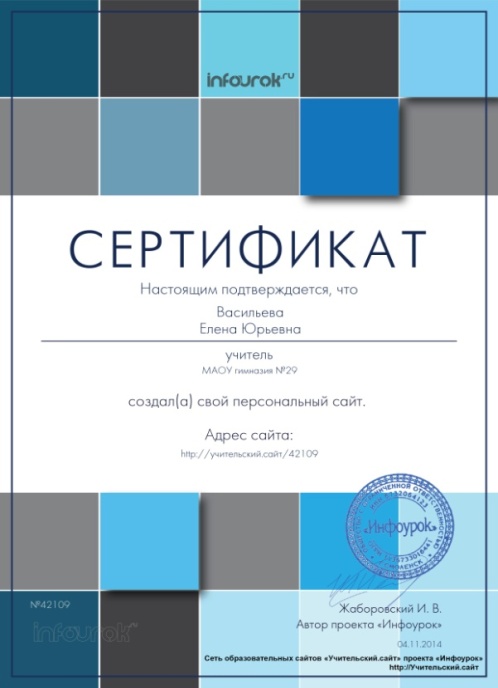 сайт доступен в Интернете по адресу: 
http://infourok.ru/user/vasileva-elena-yurevna
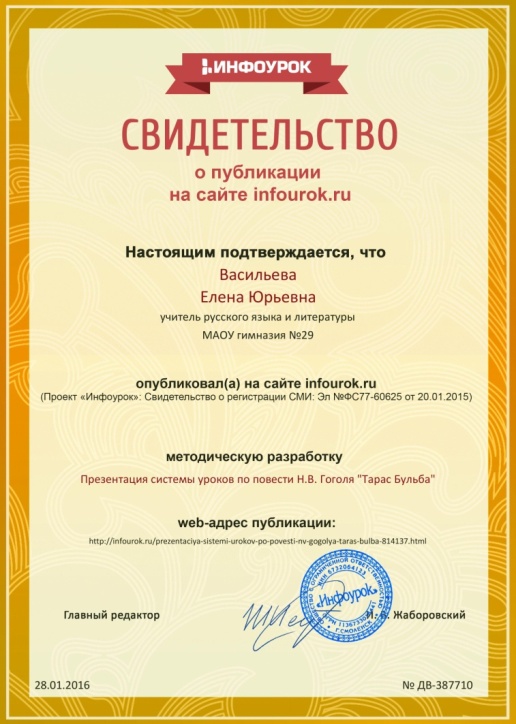 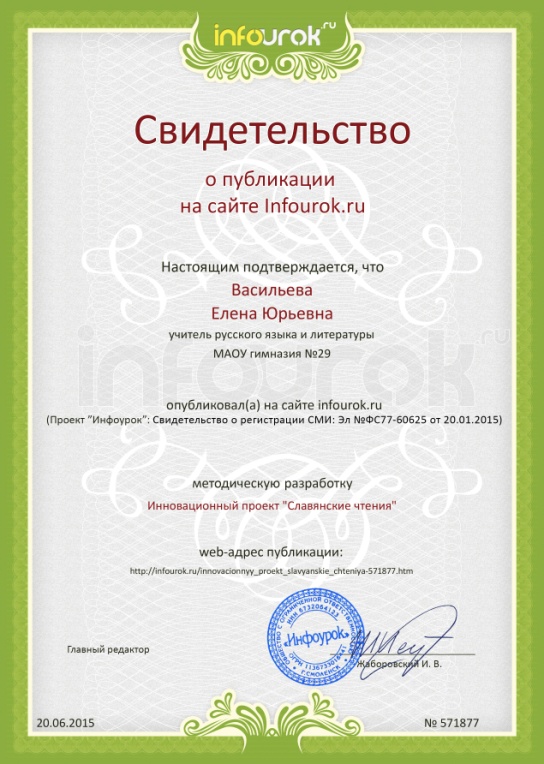 .
Методическая система
Направления  деятельности
Изучение мотивации учащихся к учебной деятельности и отношения к   предметам русского языка и литературы.
Отбор содержания учебного материала строится на основе принципов научности, систематичности и последовательности.
Подбор методов, форм и средств обучения с учётом возрастных, психологических и физиологических особенностей обучающихся
Использование  межпредметных и внутрипредметных связей на уроках русского языка и литературы
Использование современных образовательных технологий и средств ИКТ.
Урочная деятельность
Формы уроков
Технологии
Приёмы обучения
ИКТ
Личностно-ориентированные
Игровые
Здоровьесберегающие
Компетентностый  подход
Метод проектов
Синквейн 
Межпредметная интеграция
Приёмы обратной связи
Творче-ские работы
Кабинет
Нагляд-ность
Раздаточ-ный материал
Активные формы и методы обучения
 (урочная деятельность)
Творческие работы
Сочинение загадок, сказок, басен
Эйдос-конспект
Комплексный анализ текста
Сочинение стихов, поучений
Работа над текстами разных типов и стилей
Работы исследовательского характера
Сочинение лингвистических миниатюр
Составление схем-опор, алгоритмов
Разработка дидактического материала учащимися
Игровая учебная деятельность
5-6
класс
7-9
класс
10-11
класс
Сочинения
Нетрадиционные уроки
Интегрированные уроки
Урок-
«Поле чудес»
«Умники и умницы»
5-6
класс
10-11
класс
7-9
класс
Урок-
путешествие
Урок-
прогулка
Урок-
дискуссия
Урок-исследование
Урок-КВН
Урок-диспут
Активные методы и приемы уроков
творческие виды пересказа и интерпретация литературных текстов;
поисково-исследовательские методы (создание проблемной ситуации, «мозговой штурм», работа над индивидуальными или групповыми проектами, защита проекта);
взаимоопрос;
взаимопроверка работ;
создание проверочных, самостоятельных работ, словарных диктантов для одноклассников.
Формы, методы и приёмы,соединяющие обучение и воспитание в единый процесс
групповые формы работы;
работа в парах;
творческие  работы;
интеллектуальный марафон;
учебный мозговой штурм;
КВН;
нетрадиционные уроки;
создание ситуации выбора ;
составление схем-опор, использование алгоритмов;
игровая учебная деятельность;
различные приемы устного и письменного опроса.
Мультимедийные технологии
Использование ИКТ
на уроках
Создание проектов
Дидактические материалы
Презентации
DVD
CD
Чтение художественной литературы в электронном варианте
Результаты профессиональной педагогической деятельности
Результаты ЕГЭ и ОГЭпо русскому языку
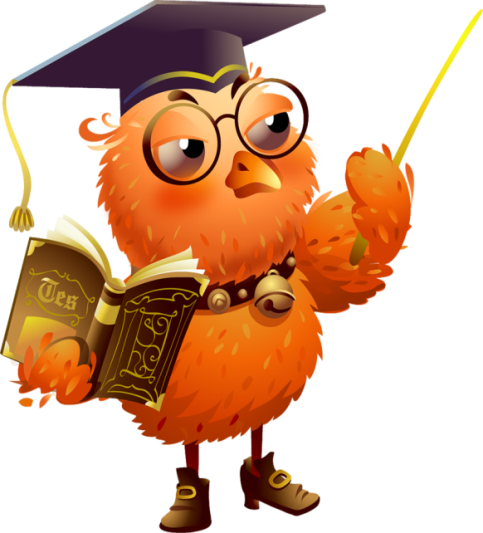 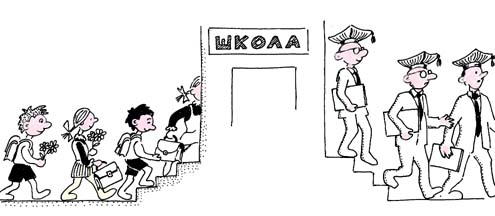 Внеурочная деятельность
Рост числа учащихся, принимавших участие в академических олимпиадах
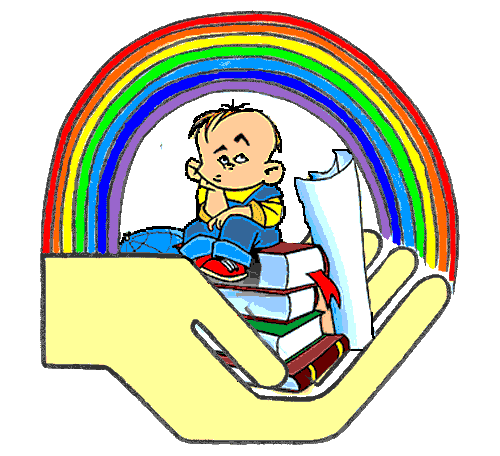 Рост числа учащихся, принимавших участие в неакадемических олимпиадах
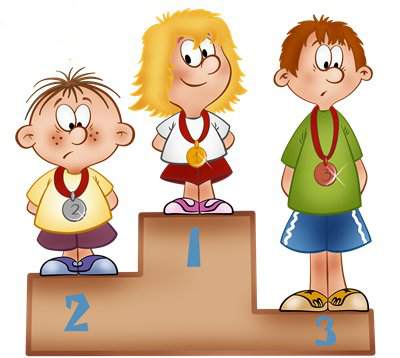 Конкурсы чтецов
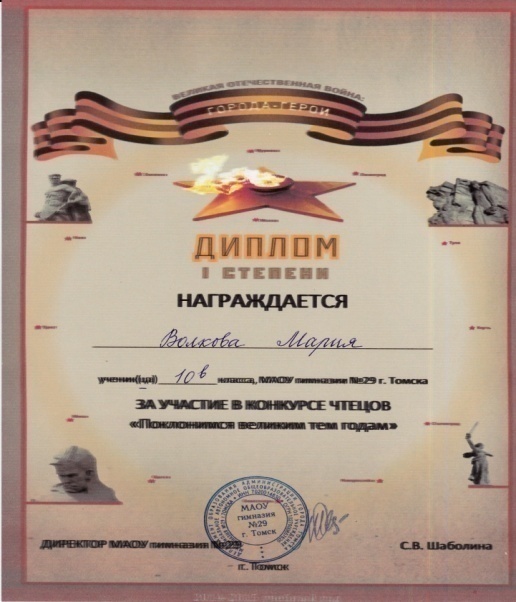 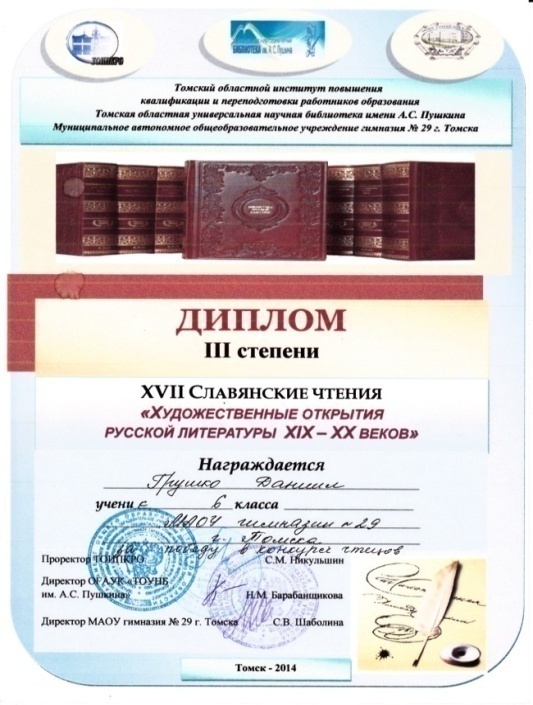 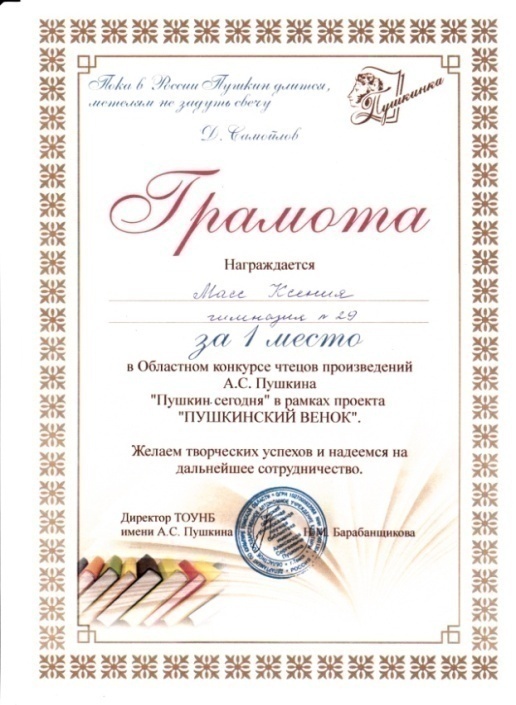 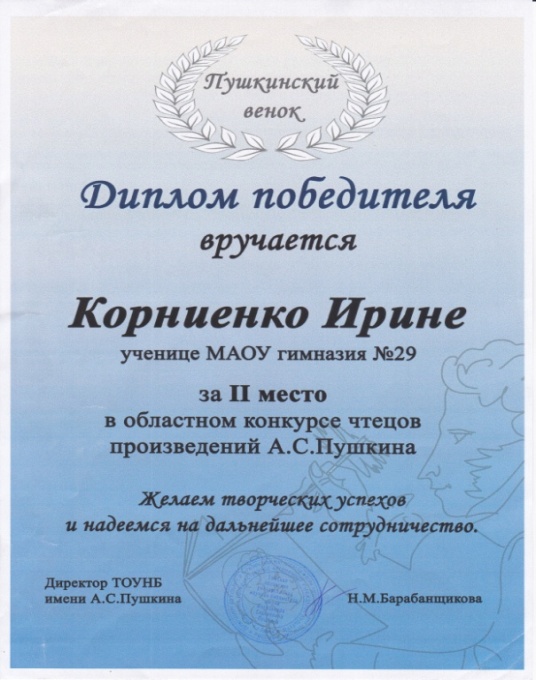 Фестиваль проектов
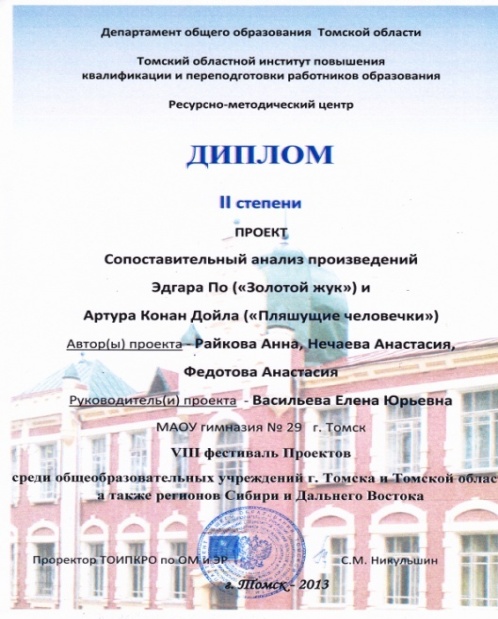 VIII фестиваль Проектов среди общеобразовательных учреждений Г. Томска и Томской области, а также регионов Сибири и Дальнего Востока.
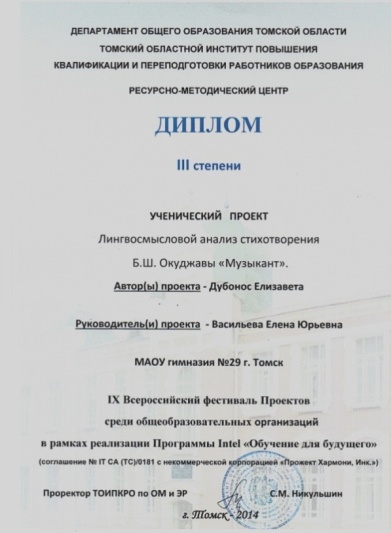 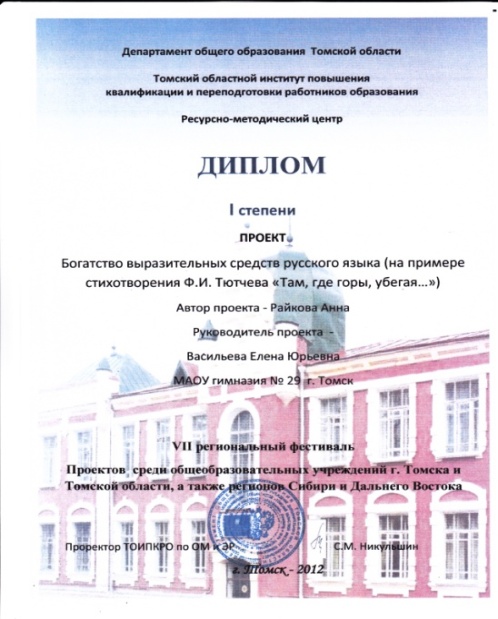 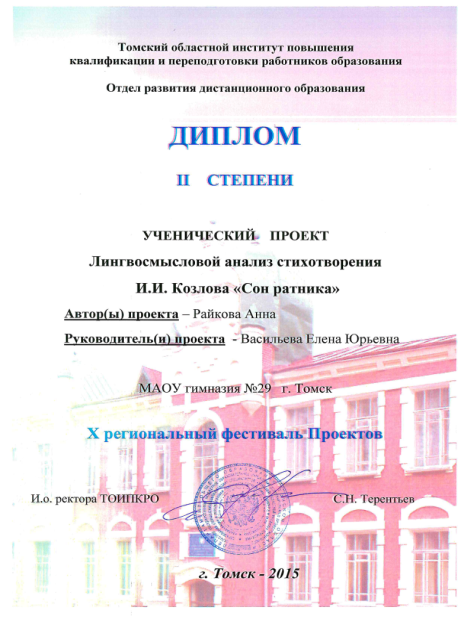 VII фестиваль Проектов среди общеобразовательных учреждений Г. Томска и Томской области, а также регионов Сибири и Дальнего Востока
IX Всероссийский фестиваль Проектов среди общеобразовательных организаций в рамках реализации Программы Intel «Обучение для будущего».
Олимпиады
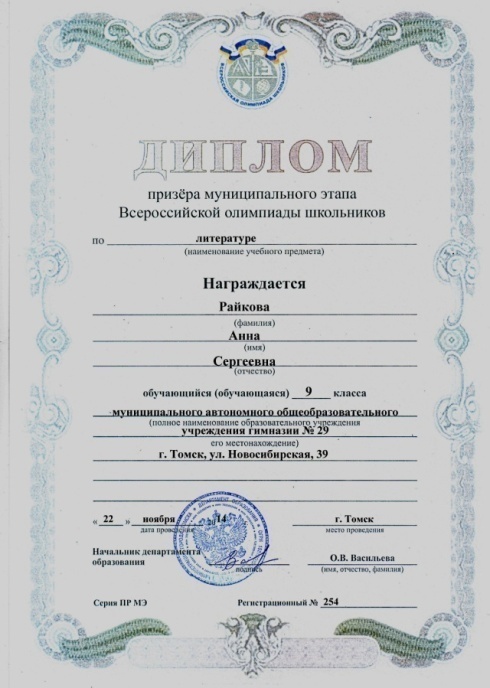 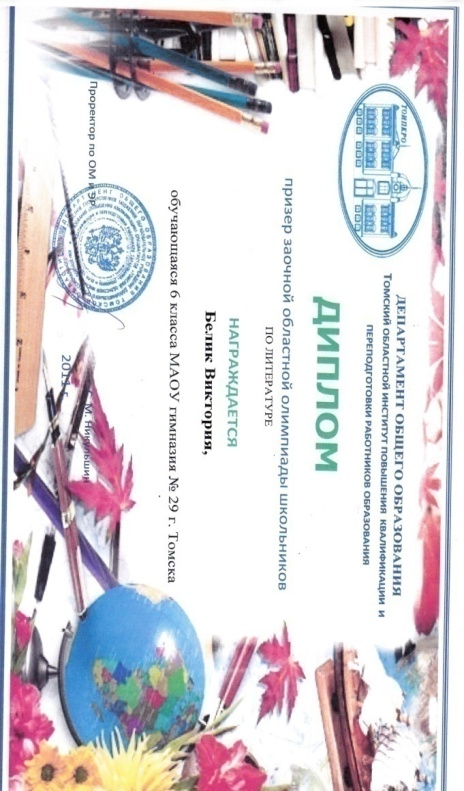 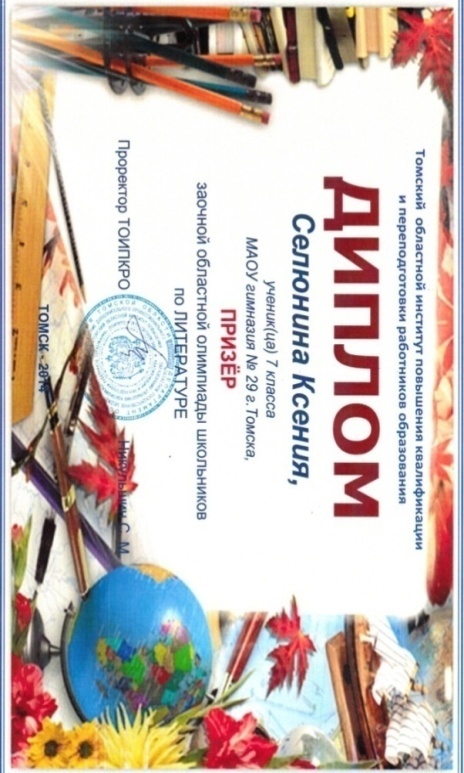 Международная олимпиада по основам наук
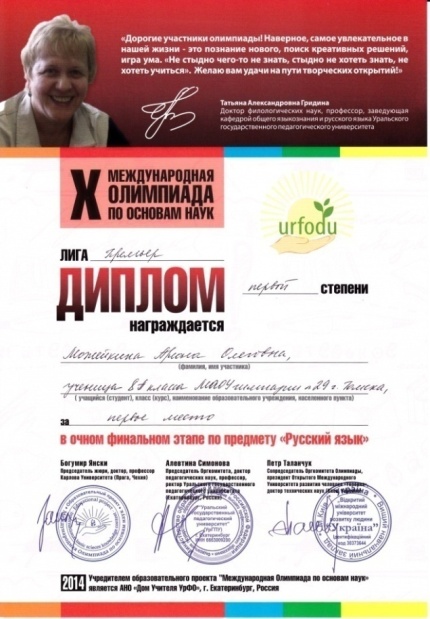 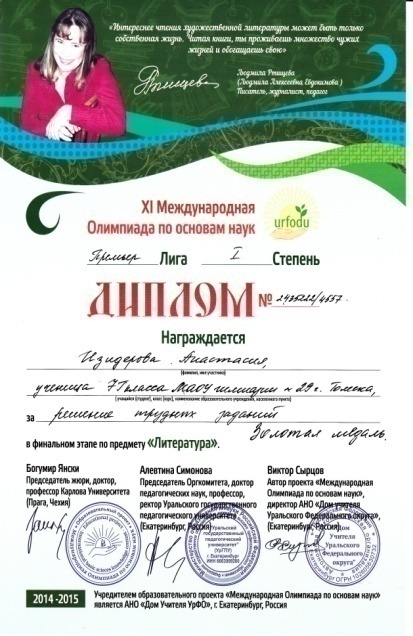 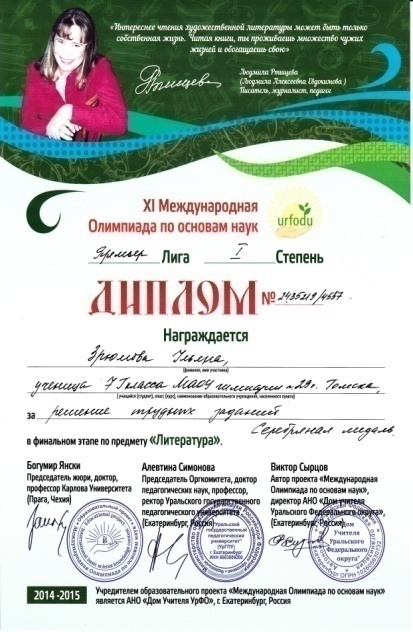 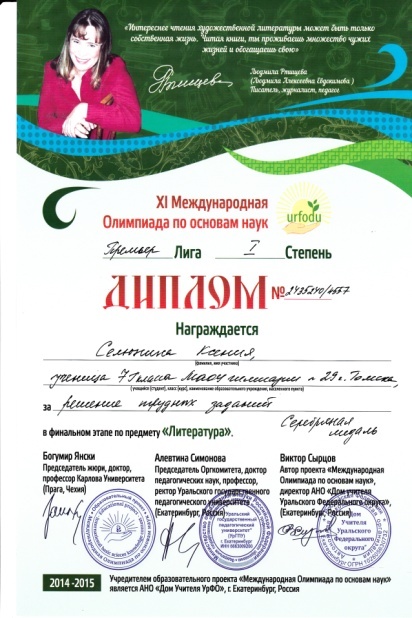 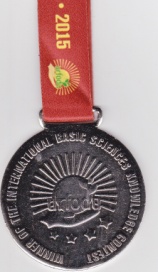 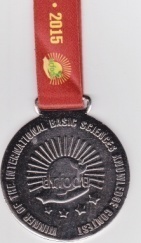 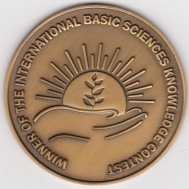 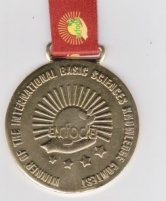 серебро
бронза
золото
2014 г. X Олимпиада – 27 человек (Дипломы 1,2,3 степени)
2015 г. XI Олимпиада – 28 человек (Диплом 1,2,3 степени)
Олимпиады проекта «Инфоурок»
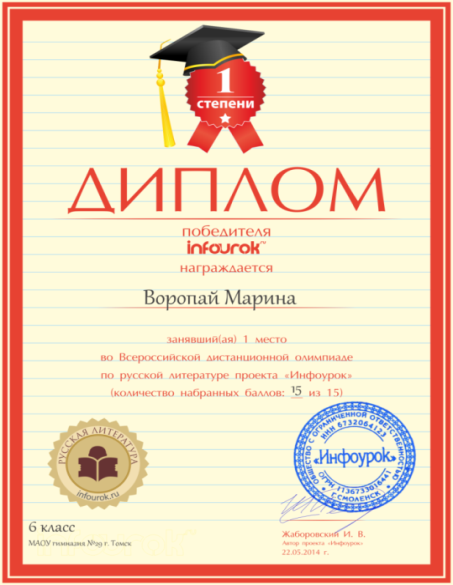 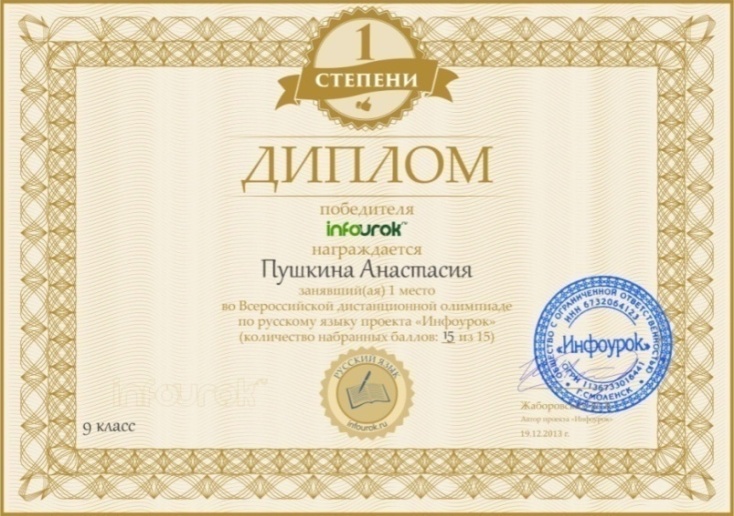 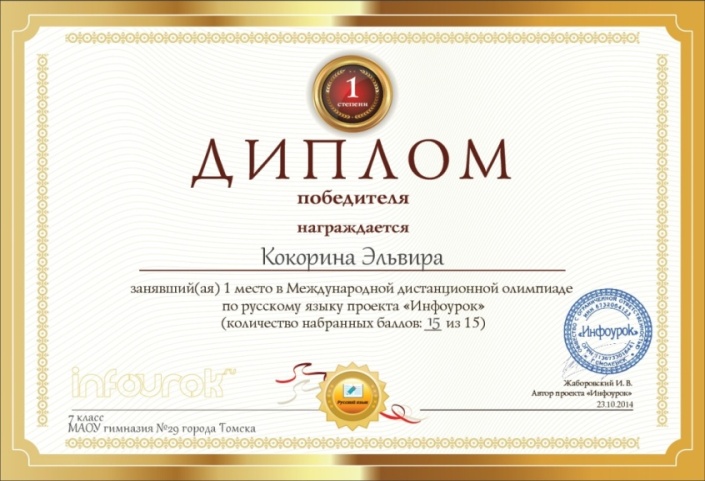 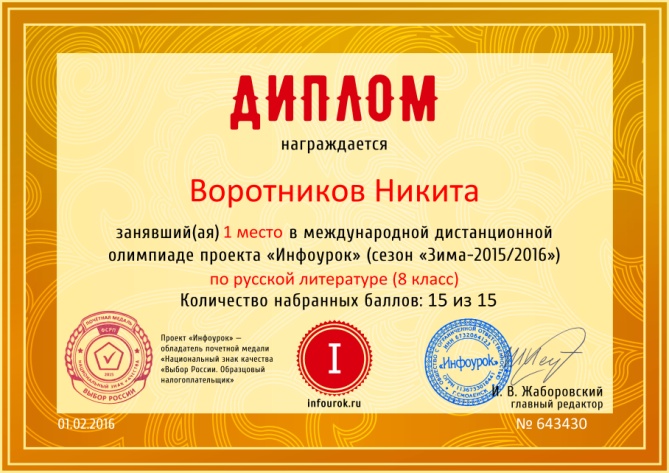 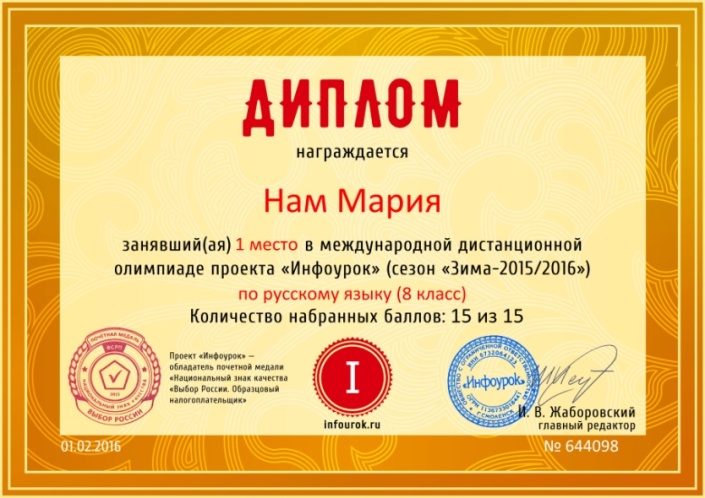 2014 г. – 49 дипломов 1,2,3 степени (весенняя и осенняя сессии)
2015 г. – 30 дипломов 1,2,3 степени (весенняя сессия)
2016 г. – 26 дипломов 1,2 степени (зимняя сессия)
Научно-практические конференции
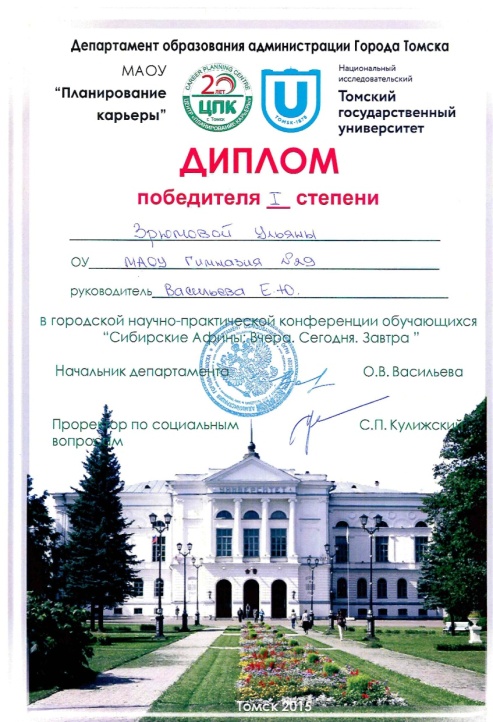 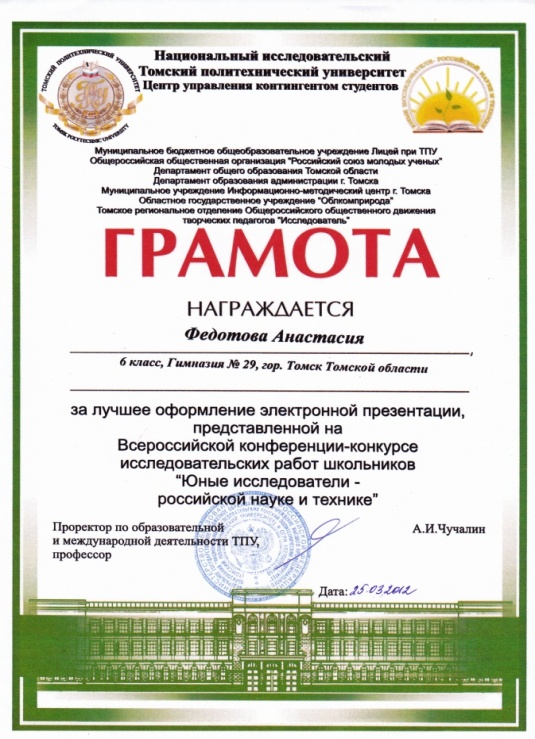 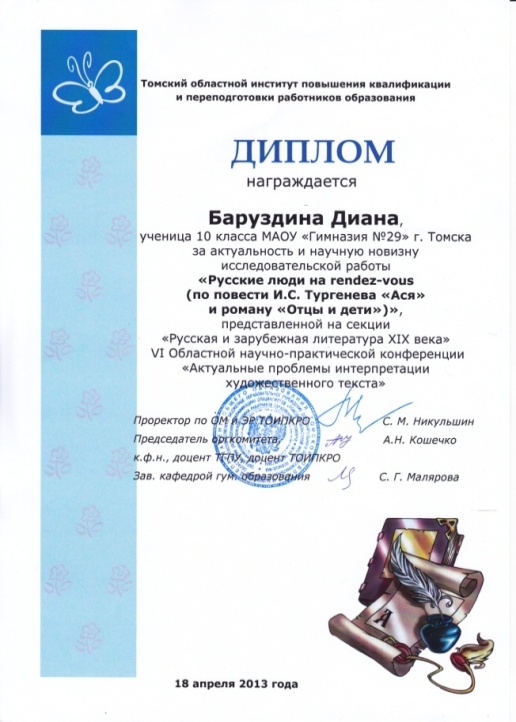 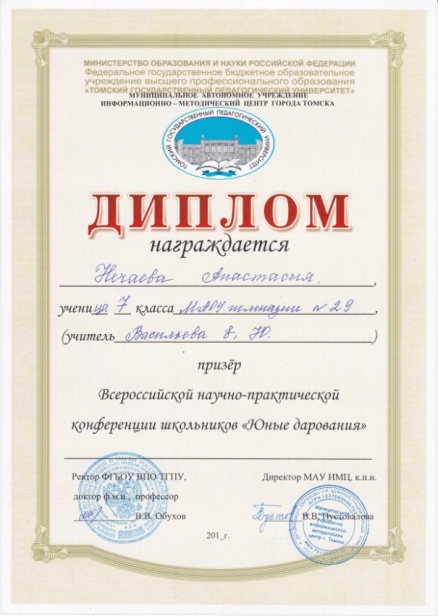 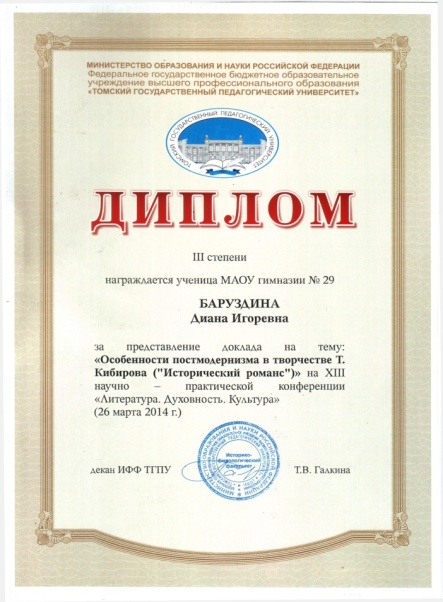 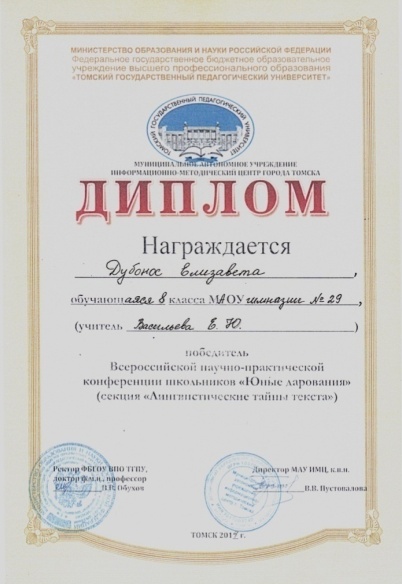 Конкурсы
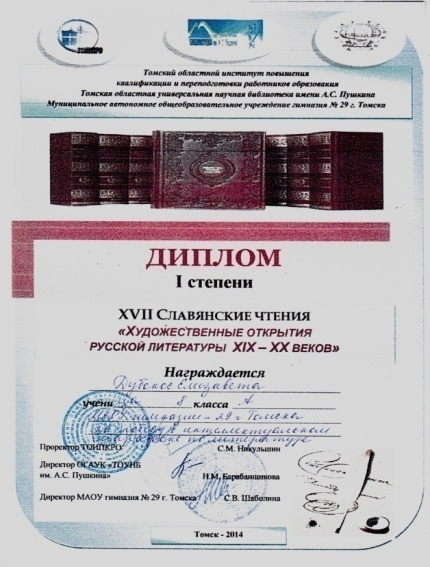 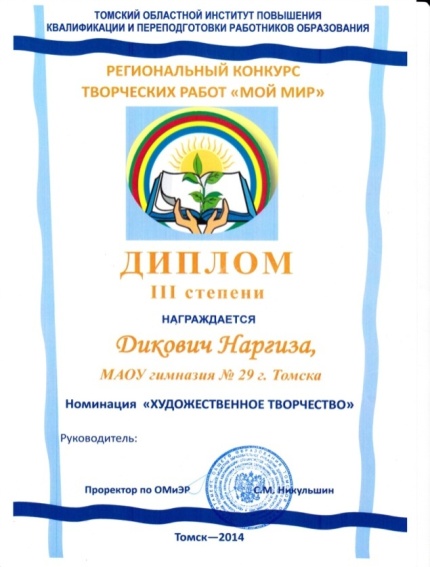 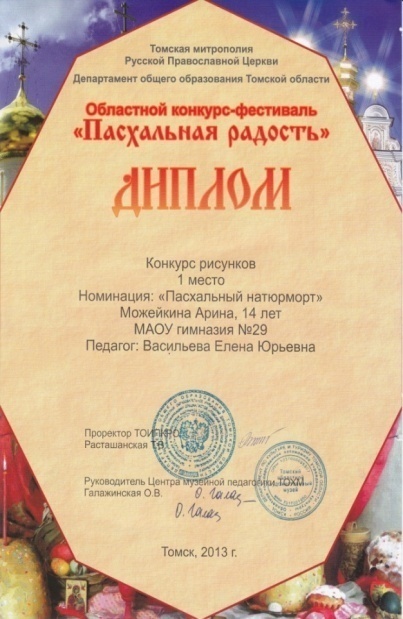 Дипломы         Грамоты
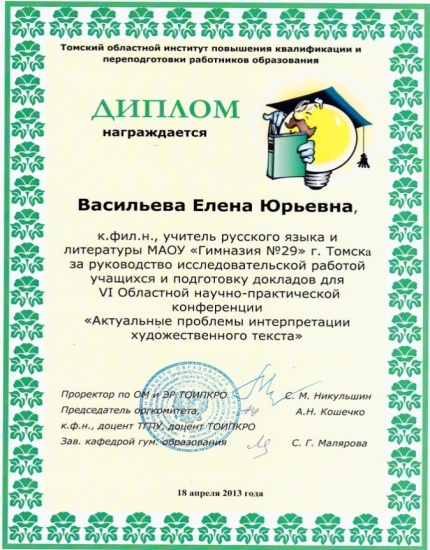 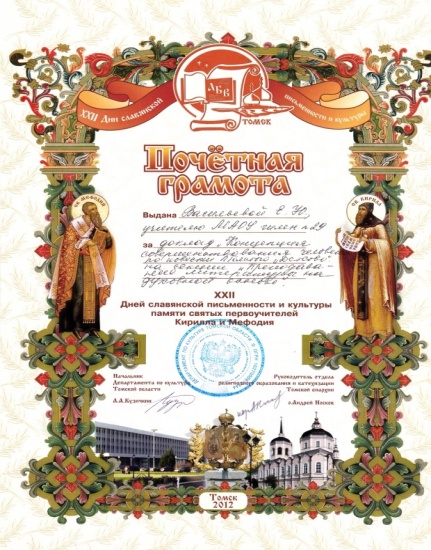 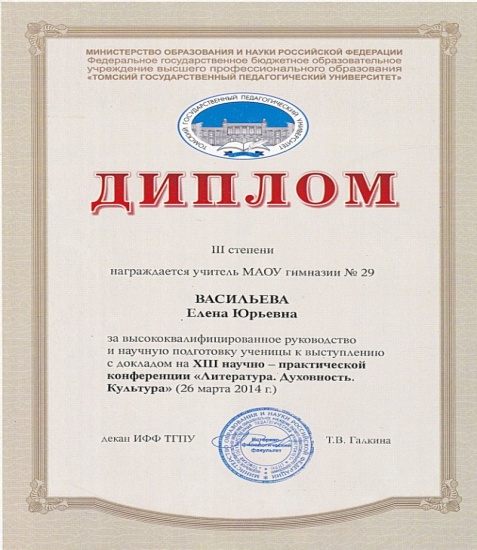 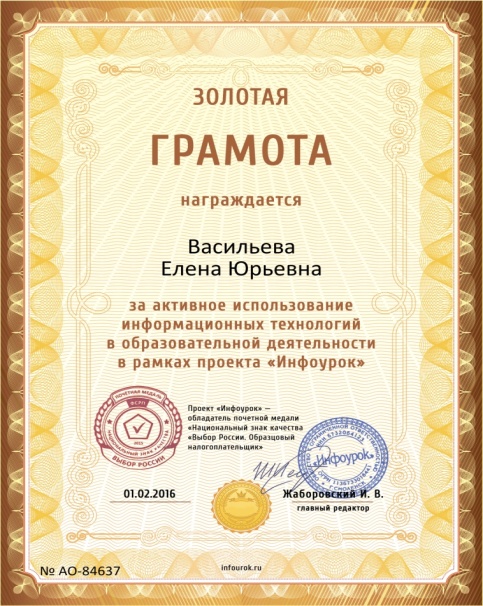 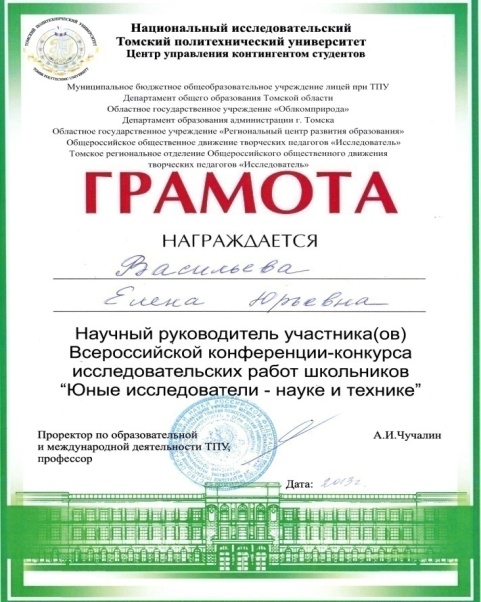 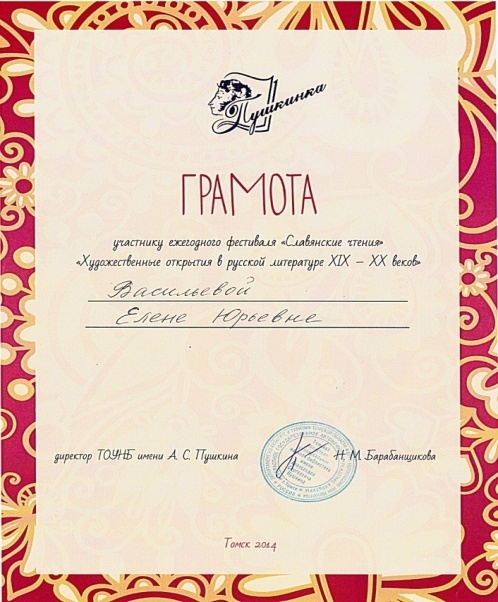 Благодарственные письма
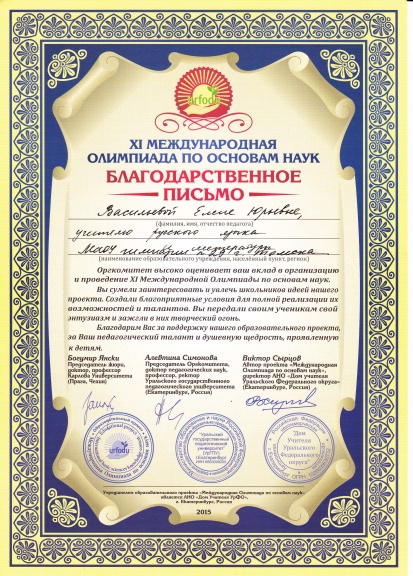 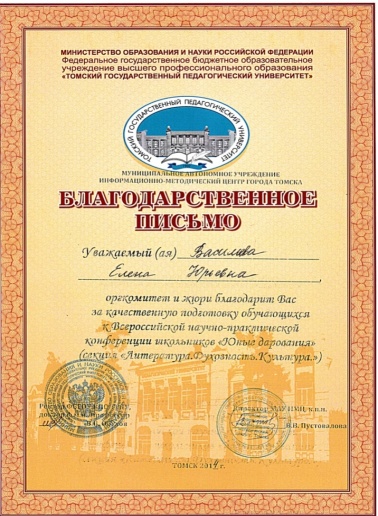 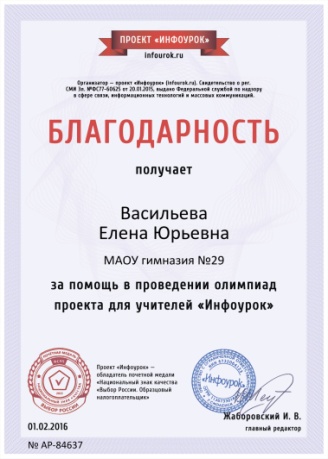 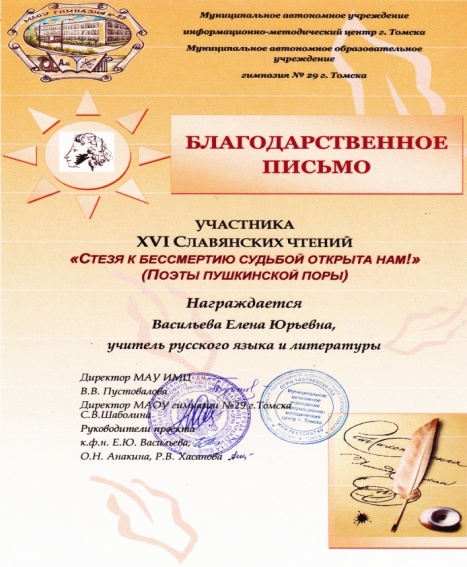 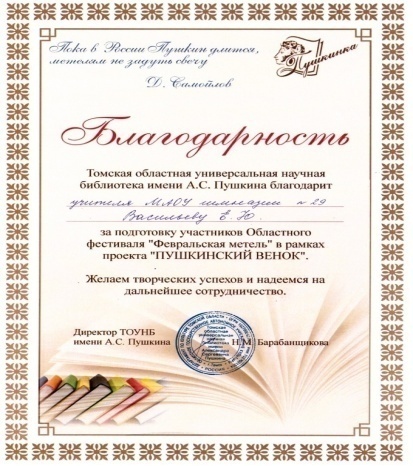 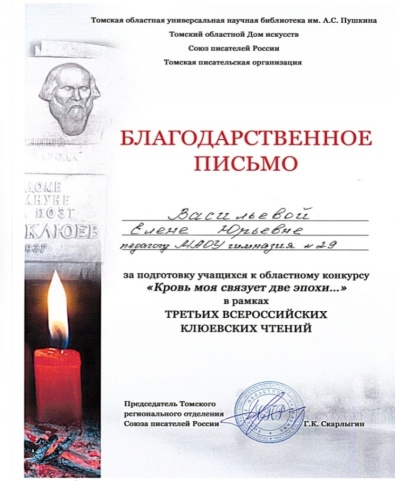 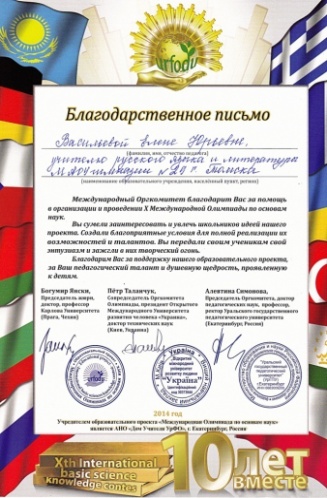 Воспитательная деятельность
Олимпиады, конкурсы, конференции
Экскурсии, лыжные прогулки, походы в лес («Золотая осень»), в театр, музей
День именинника
«Звёздная дорожка» (юные таланты)
Музейная педагогика (сотрудничество с Художественным музеем, с музеем Истории Томска)
Классные часы«Мы -  вместе!», «Жизнь без табака», «Никто не забыт…», «Моя малая родина» и др.
«Коробка храбрости» (помощь онкологически больным детям)
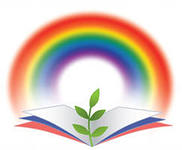 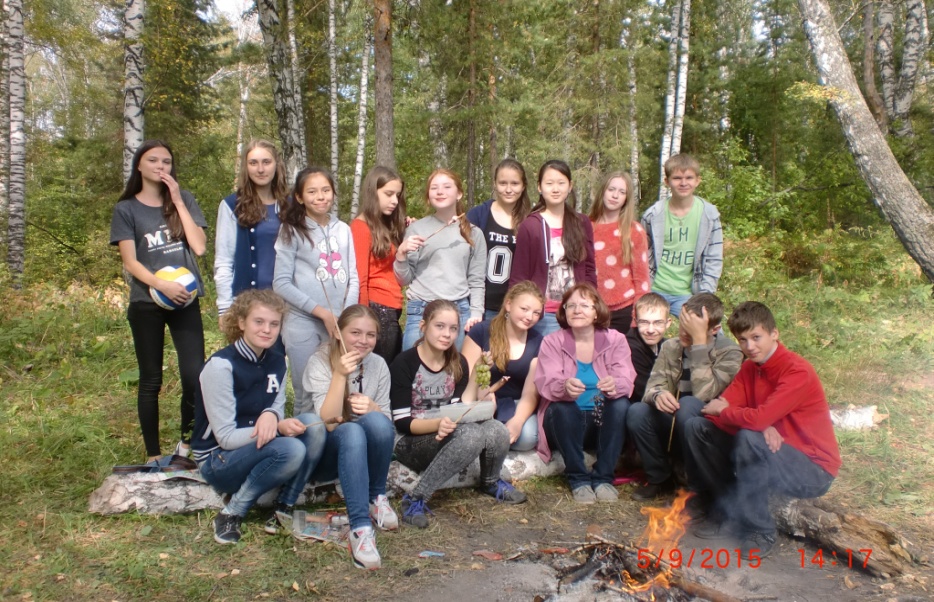 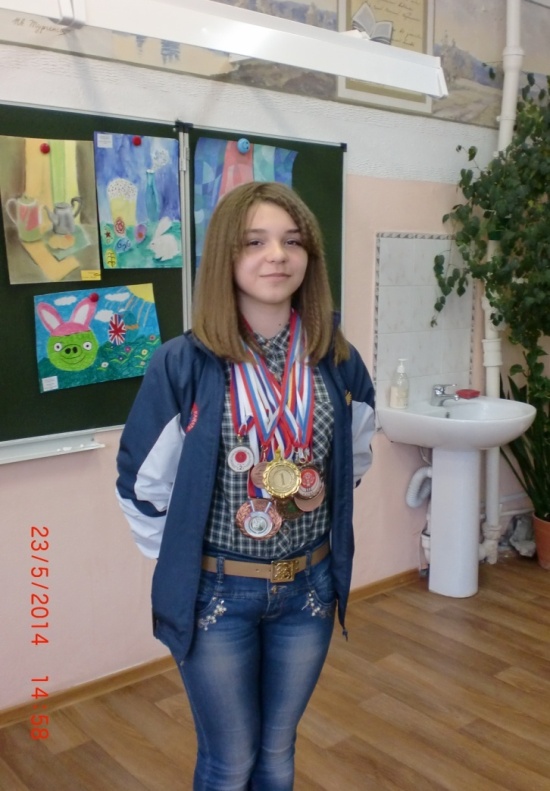 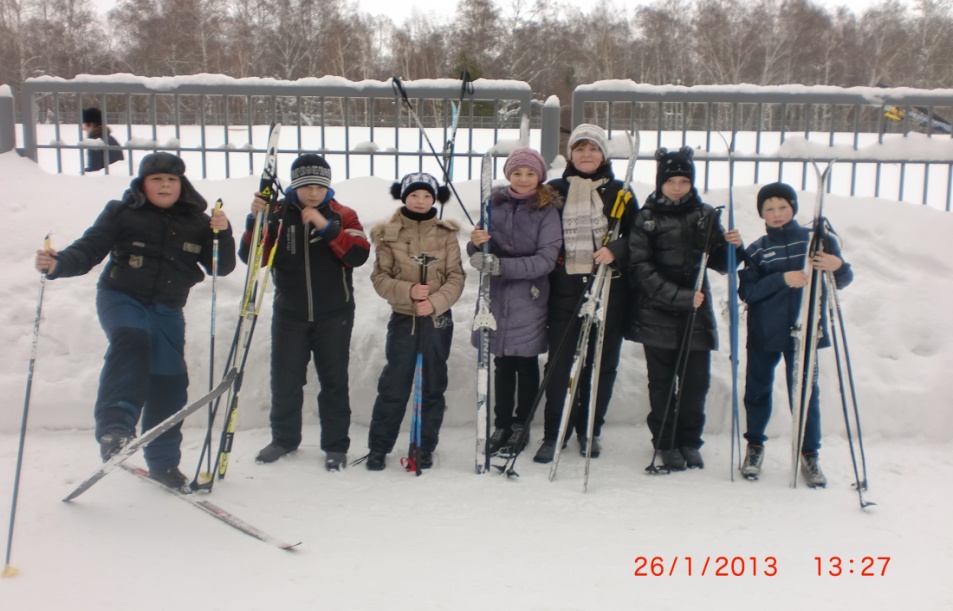 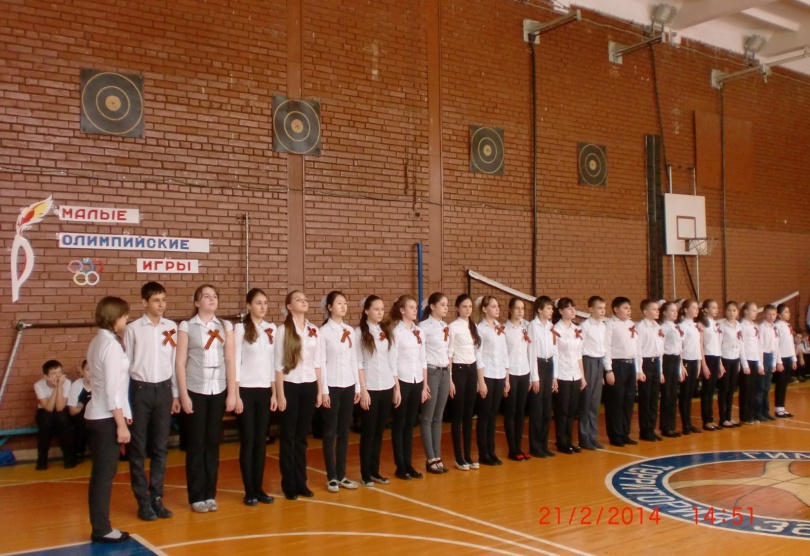 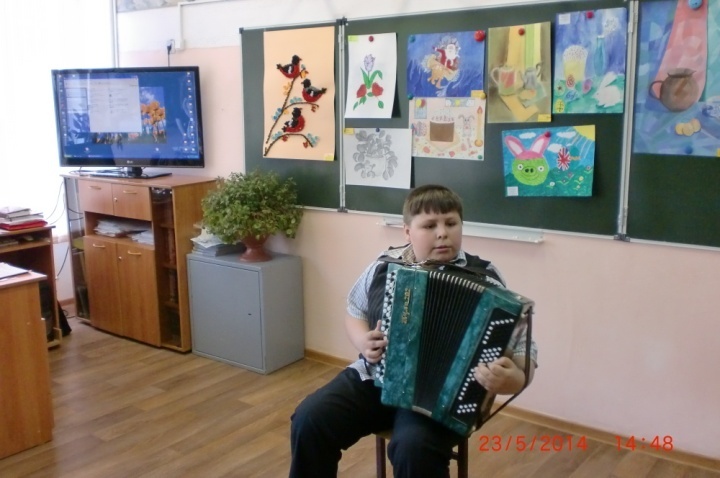 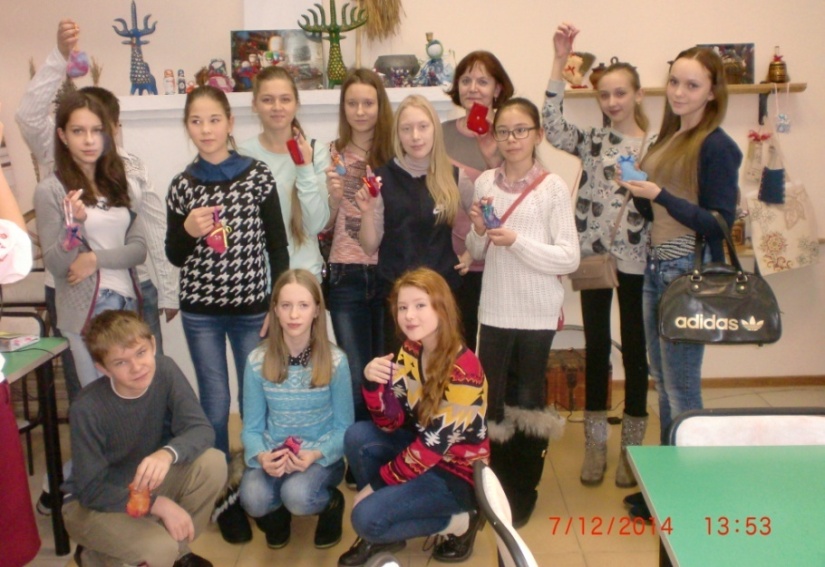 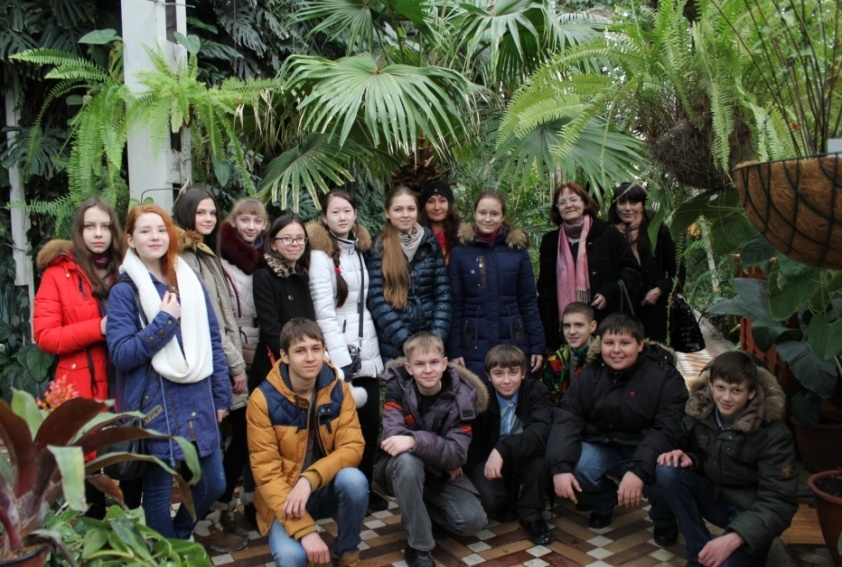 Отзывы о работе
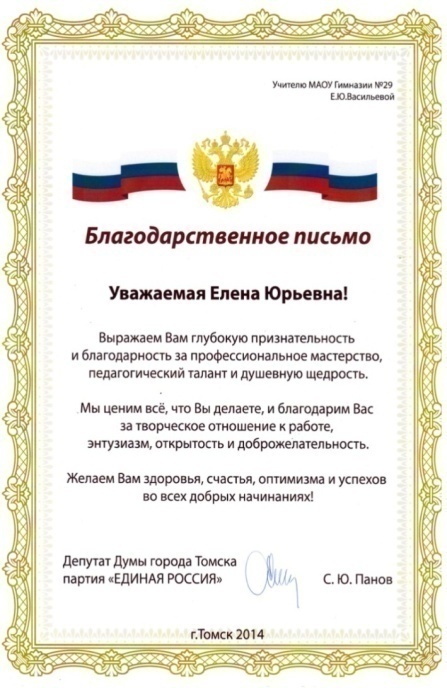 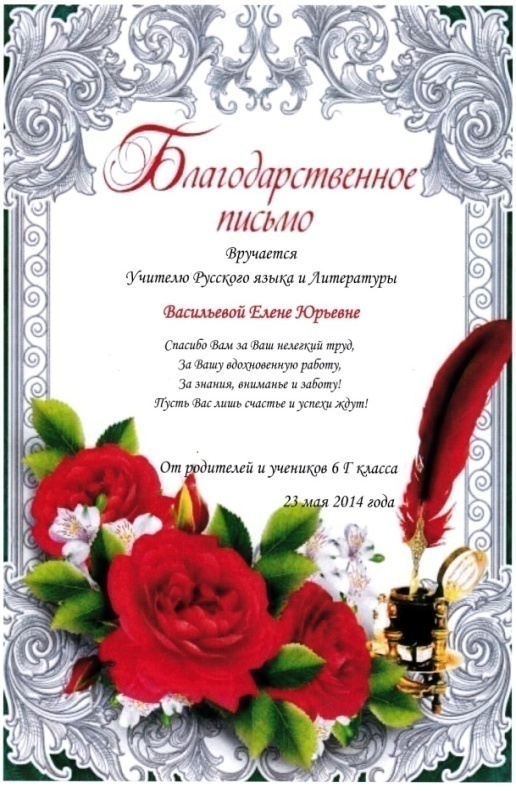 Мои планы
совершенствовать работу по подготовке к итоговой аттестации учащихся, проводить мониторинг по выявлению качества знаний учащихся; 
продолжить работу по обобщению своего педагогического опыта;
привлечь к исследовательской деятельности большее количество учащихся;
продолжить работу над созданием  профессионального сайта.